Transforming Design Studio with VDI
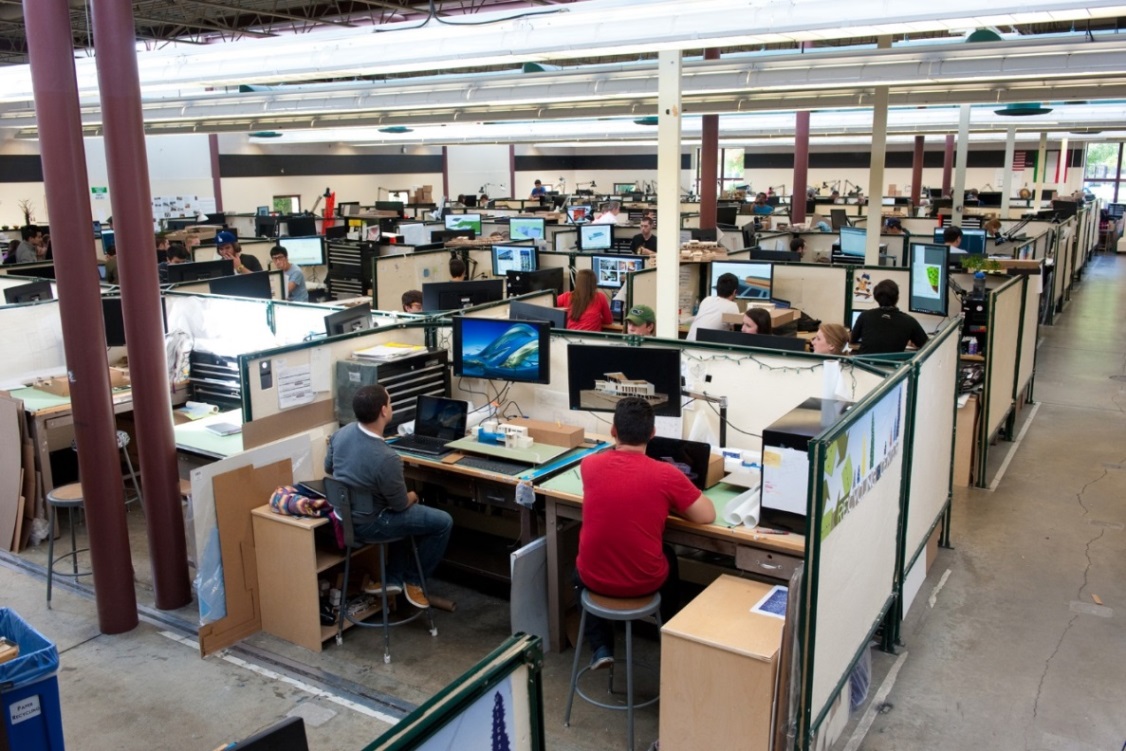 (And They Said It Couldn’t Be Done….)
NERCOMP ANNUAL CONFERENCE– MARCH 25, 2014
Roger Williams University
[Speaker Notes: We’re going to share some technology-enabled, often online, collaboration strategies in operation at RWU.]
About Roger Williams University
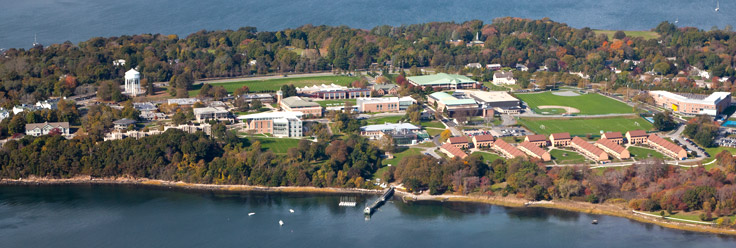 Private Residential Liberal Arts University in Rhode Island
3700 undergraduate , 1500 graduate students
Roger Williams University
School of Architecture, Art and Historic Preservation
2012:  The Dilemma
Roger Williams University
Inadequate  equipment
58 computers ≠ 500 students
Slow Rendering Speeds
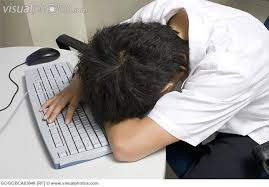 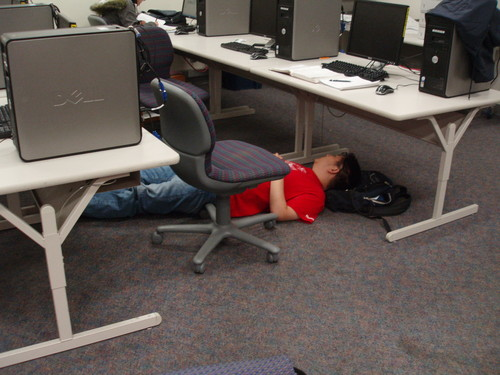 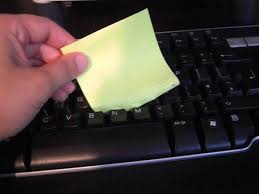 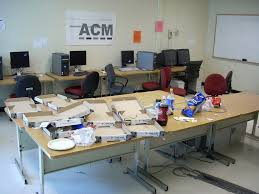 Rendering  DO NOT TOUCH!
Roger Williams University
Inflexible Lab Imaging
Annual lab imaging ≠  course software version updates
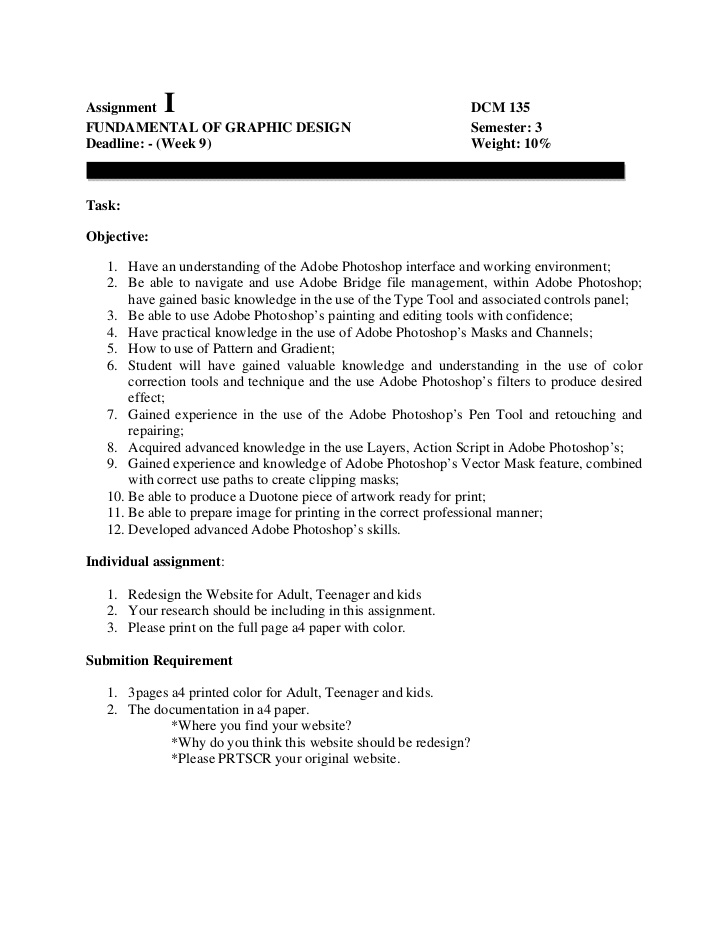 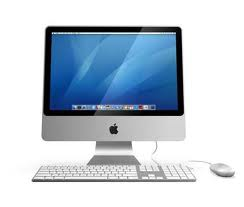 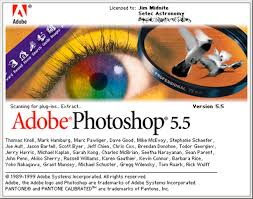 Roger Williams University
Student And Faculty Software Access
Different software versions between faculty and student labs/classrooms
Licensing restrictions for providing expensive specialized software required for courses to adjuncts
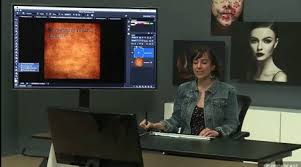 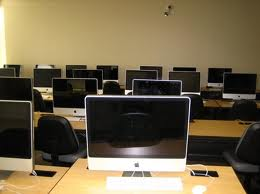 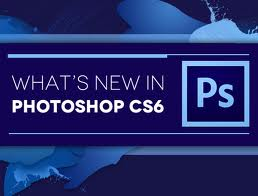 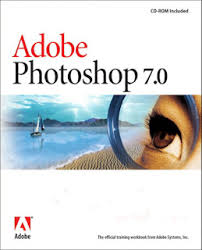 Roger Williams University
Shared and Private Network Space
Only accessible from the labs
Temporary storage
 Frequent loss of files
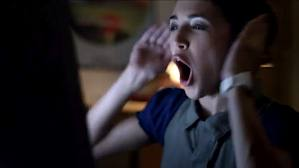 Roger Williams University
Affordable Excellence Initiative
Launched October 2012
President Donald Farish’s charge: 
     Seek excellence resourcefully, to allow high
     quality education to be accessible to many
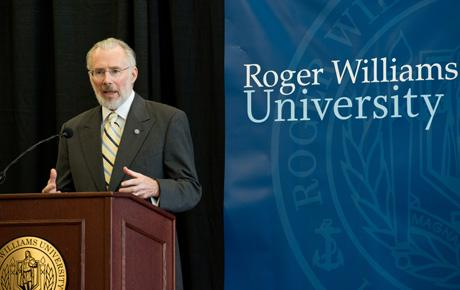 Roger Williams University
Finding a Solution
Our Goals: 
Allow a diverse computing environment. Transform Architecture studio culture through by providing professional quality in a liberal arts university

All students have access at each workspace to highest quality computing capacity and software
Computing is one tool among many for individual and collaborative work
Roger Williams University
What were other Universities doing?
Some VDI implementations at other institutions
None attempting high-end graphic applications and rendering
Roger Williams University
So what was the profession doing?
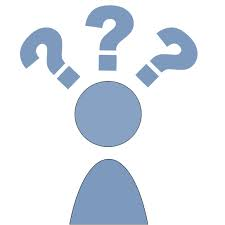 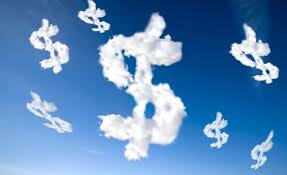 or
More questions than answers
Expensive solutions
Roger Williams University
Forensics, Advanced Networking and Security (FANS)VDI - Spring 2012
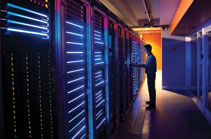 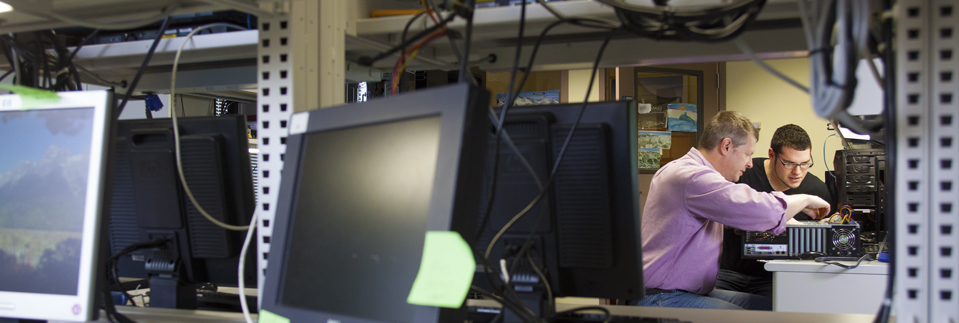 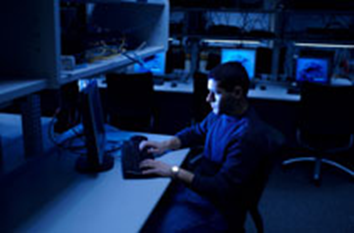 Dr. Doug White - Jon Gabriel
Roger Williams University
[Speaker Notes: In 2011 the director of this program, Dr. Doug White, was frustrated with dealing with students who were unable to download and install the myriad applications needed to participate in their courses. There were many different types of operating systems across Mac and Windows versions that really complicated the process. In Spring 2012 he piloted the use of virtual desktops using VMWare to allow his students to simply log in to his server and utilize the applications virtually. Problem solved.]
SAAHP/FANS Pilot – Fall 2012 / Spring 2013
36 students Comprehensive Project Design Studio
2 faculty
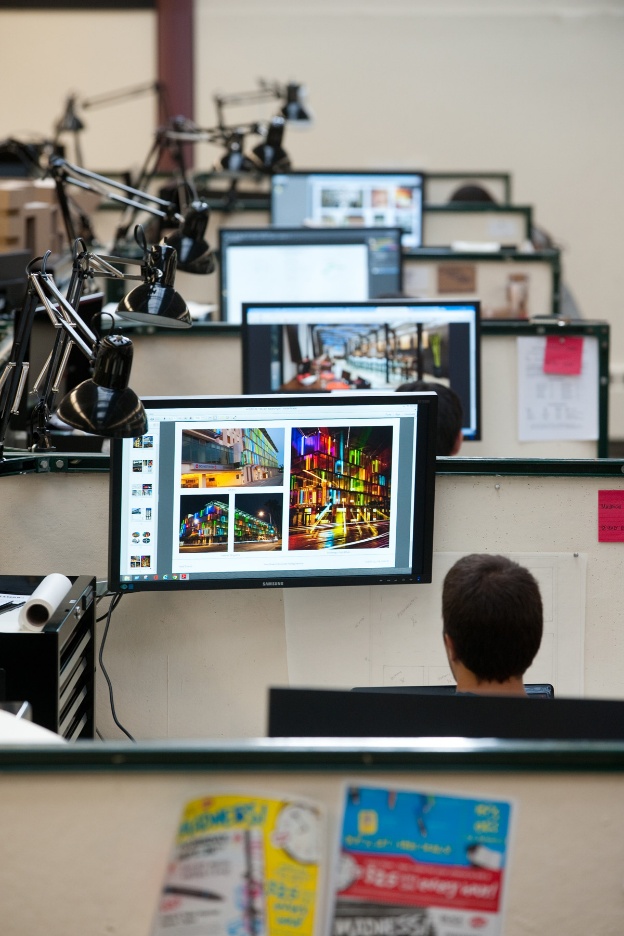 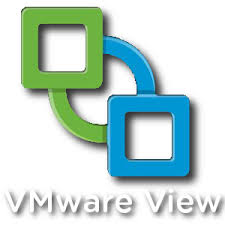 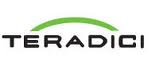 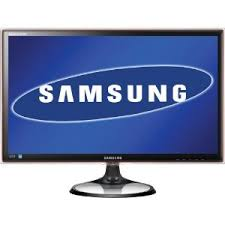 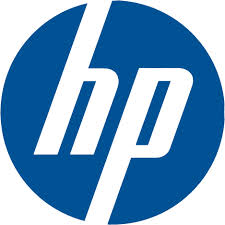 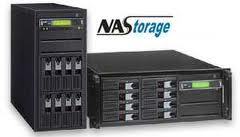 Roger Williams University
[Speaker Notes: NAS Storage/VMWare VIEW
HP Enterprise Server
Teridici graphic accelerator cards 
100 Samsung monitors on rotating mounts
Custom desktops by course]
Phase 2 – Fall 2013 – RCloud is Born
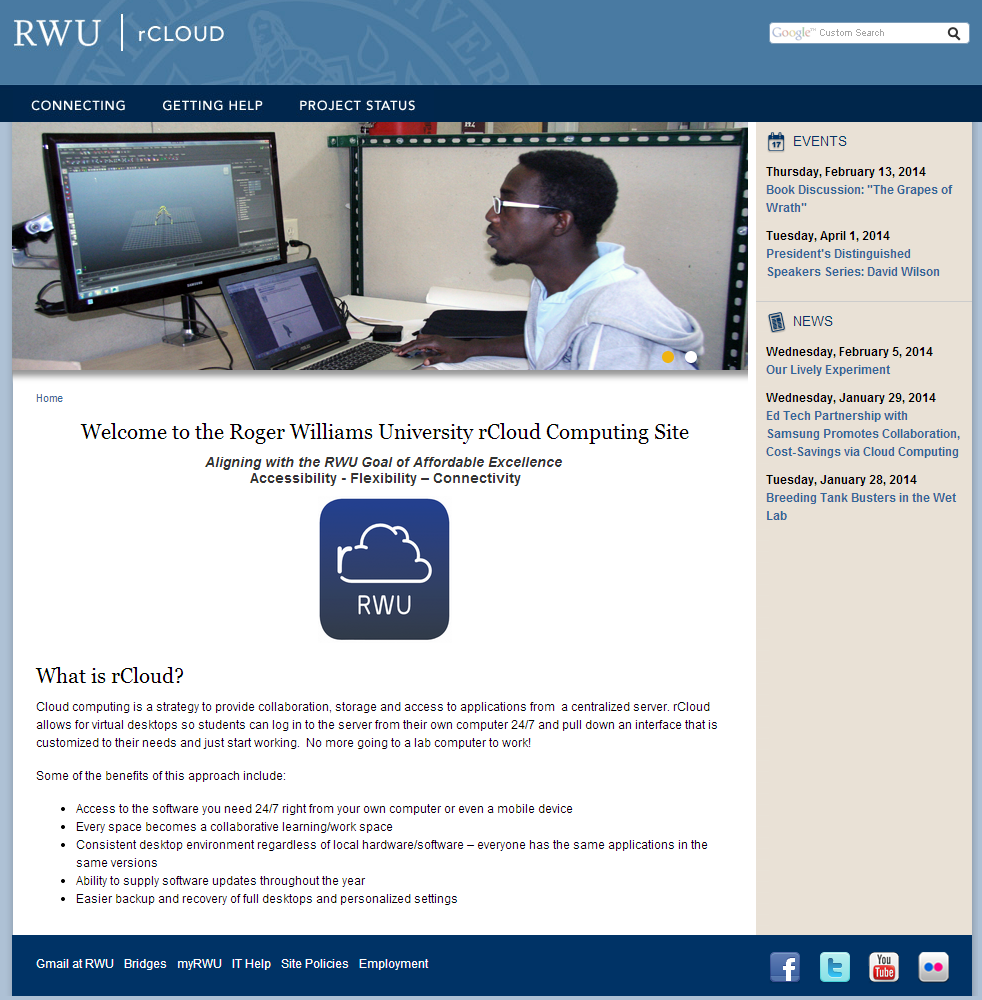 Two Schools 
School of Architecture, Art and Historic Preservation
School of Continuing Studies
Roger Williams University
[Speaker Notes: Using the information learned from Spring pilot, vendors were interviewed and plans were made to roll out VDI to the entire SAAHP school as well as the School of Continuing Studies and our distance programs. The VDI project was named rCloud.]
Phase 2 – Switch Hardware/Software
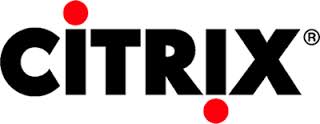 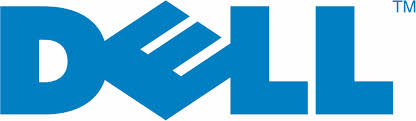 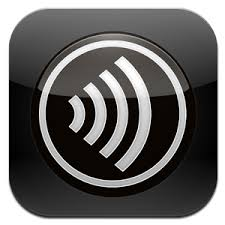 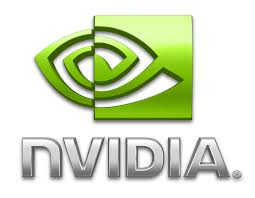 Contract with Logical Front for Implementation – August 2013
Roger Williams University
[Speaker Notes: Based on cost comparisons as well as performance a decision was made to switch to a Dell/Citrix solution using the newest nVidia graphics accelerator cards. Because time was short, contracted with Logical Front to implement for Fall.
Hardware
12 Dell R720 Servers
12 nVidia K2 grid GPU
2 Dell R620/Dell EquaLogic Ps6510X Storage
Citrix Netscaler
Software
Citrix XenDesktop 7.1 Enterprise Education
Citrix Receiver 4.1]
Fall 2013: Samsung Design Studio
375 Studio Desks with 27” Monitors
9 65” interactive Touch Screens in Collaborative Learning Spaces
Digital Signage
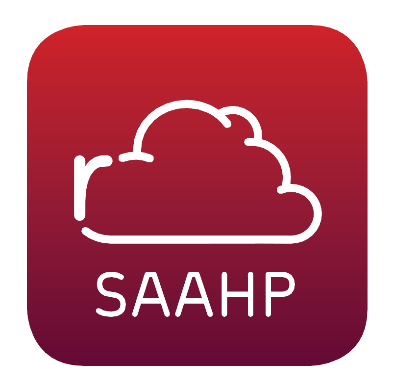 Roger Williams University
Transforming Learning Spaces--SAAHP
Increased software access to all 
    500 students 
Custom virtual desktops – 3 tiers
Consistent platform
Roger Williams University
[Speaker Notes: Key Serve software to 500+ SAAHP students & Faculty]
Transforming Learning Spaces--SAAHP
Increased rendering speed and file sharing 
Re-purpose lab computers for rendering farm
Shared and individual cloud storage
Roger Williams University
Transforming Learning Spaces - SCS
Increased Access: created virtual desktops for 700+ distance students and faculty
Samsung Collaborative Learning Lab - trade hardware refresh for thin clients
Access lab software from all classrooms with BYOD
Roger Williams University
Transforming Learning Spaces Increased Collaboration  /  Learning Together
Roger Williams University
[Speaker Notes: Collaboration in the studios has increased significantly. The large monitors are visible throughout the studios and have encouraged discussion and comments across studios. The ability to use the shared space on the server to store files allows students to pull up each other’s work on their monitor and work together and with their faculty on projects.]
Transformation of Learning using Samsung Displays and Cloud Technology Video
Transforming Learning SpacesShowcasing Student Work and Events
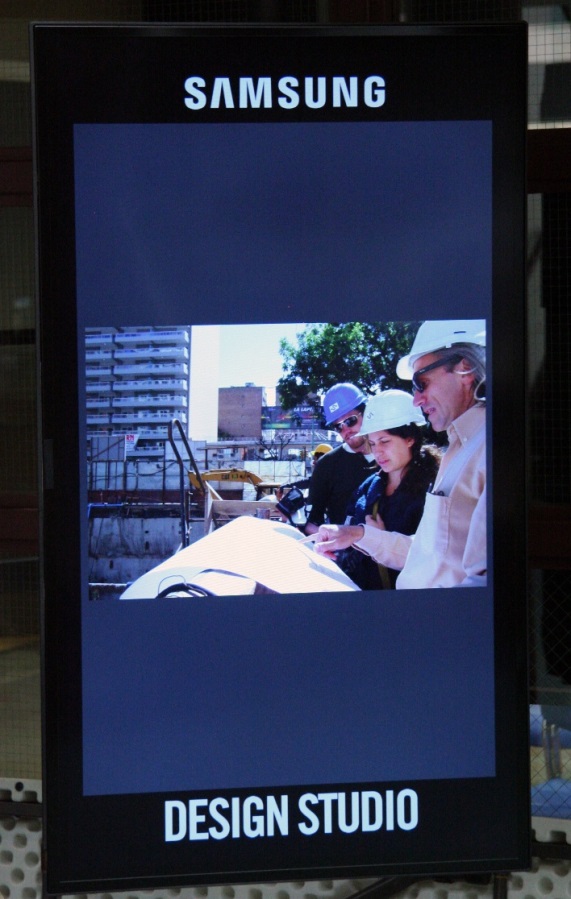 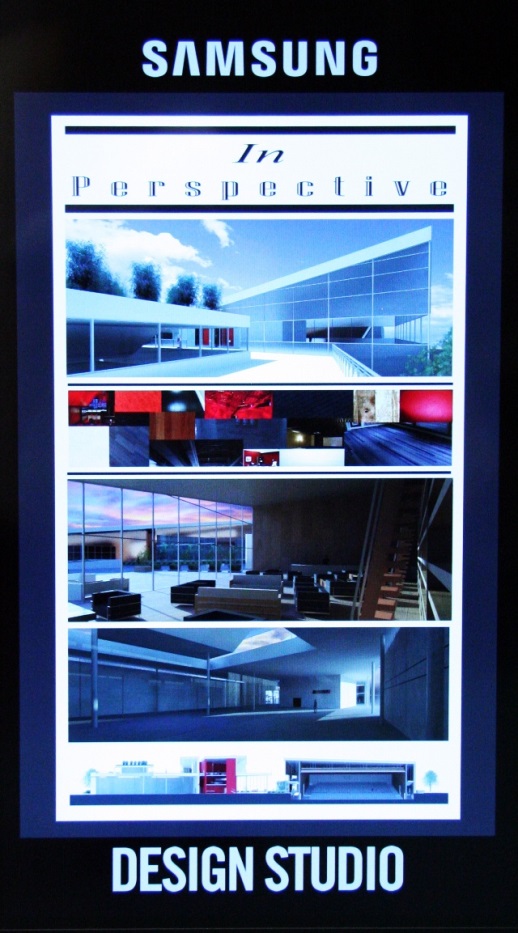 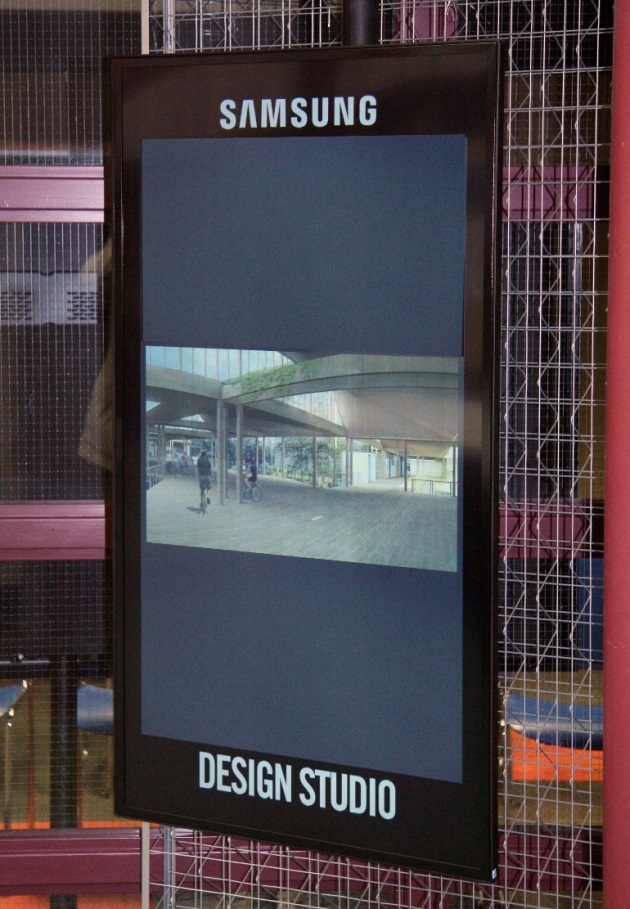 Digital Signage picture
Roger Williams University
[Speaker Notes: All faculty and students have the same software images which greatly facilitates instruction and also makes every classroom a lab. We have even taken down a lab and recycled the computers into a rendering farm.]
Next Steps/Challenges
Increase network bandwidth from 1Gb to 10 Gb
Automate custom desktop creation
Phase in VDI to entire University
Explore teaching strategies to leverage VDI
Roger Williams University
University Goals: 2014-2016
Increase Project-Based Collaborative Learning Spaces
Transform Teaching Labs to Cloud based system
Unified Digital Display System
Transform faculty and staff computing – performance, efficiency, mobility, affordability
Roger Williams University
University Goals: 2014-2016
Extend University Outreach to HS, Community and Workforce Development Groups
Establish Demonstration Center
Evolve Partnership + Case Study Publications
Re-imagine IT goals and Support structure
Roger Williams University
RWU Contacts
Andy Workman, Provost and Sr. Vice-President for Academic Affairs – aworkman@rwu.edu
Stephen White, Dean, School of Architecture, Art and Historic Preservation – swhite@rwu.edu
Greg Laramie, Assistant Dean – glaramie@rwu.edu
DJ Alexander, Portfolio and Documentation Manager – dalexander@rwu.edu
Linda Beith, Director of Instructional Design – lbeith@rwu.edu
Roger Williams University
Transforming Design Studio with VDI
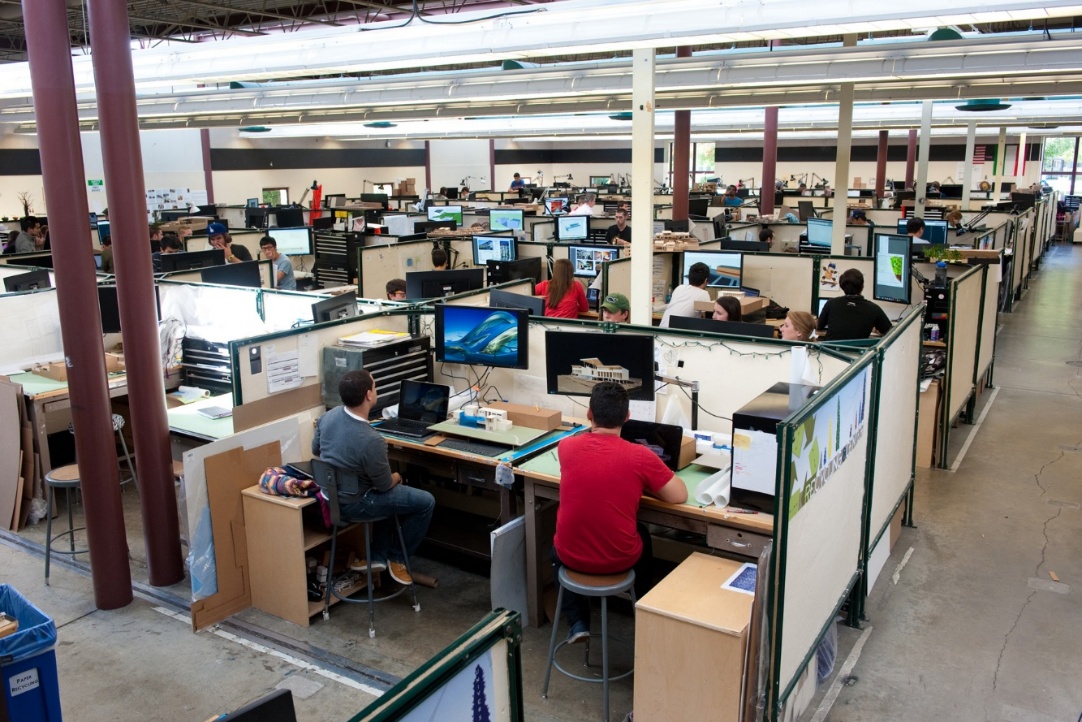 (And They Said It Couldn’t Be Done….)
NERCOMP ANNUAL CONFERENCE– MARCH 25, 2014
© Roger Williams University – 2014. This work is the intellectual property of the authors. Permission is granted for this material to be shared for non-commercial, educational purposes, provided that this copyright statement appears on the reproduced materials and notice is given that the copying is by permission of the authors. To disseminate otherwise or to republish requires written permission from the authors.
Roger Williams University